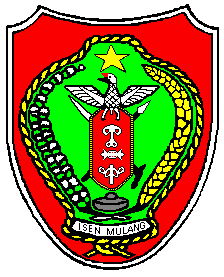 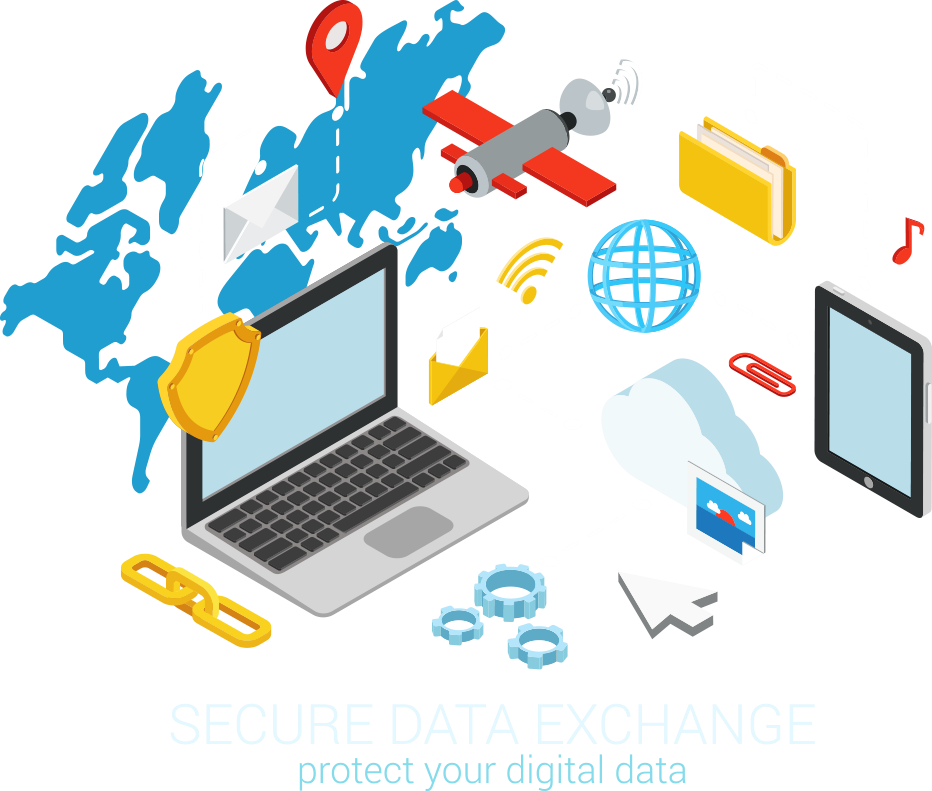 Pemanfaatan Data Kekerasan Dalam Pelaksanaan Program dan Kebijakan PPPA
dr. LINAE VICTORIA ADEN, M.M.Kes
(Kepala Dinas P3APPKB Prov.Kalteng)
Data Kekerasan
Gambaran yang utuh tentang bentuk kekerasan  belum dapat dibuat secara akurat, antara lain  karena ketersediaan data tindak kekerasan  terhadap perempuan dan anak di unit-unit  pemberi layanan.
Penyusunan kebijakan, program dan kegiatan, serta proses  pengambilan keputusan terkait pencegahan dan penanganan  kasus kekerasan terhadap perempuan dan anak tidak Optimal
MENINGKATNYA KEKERASAN PEREMPUAN DAN ANAK
KETERSEDIAAN DATA YANG AKURAT, UP TO DATE DAN TERINTEGRASI
LATARBELAKANG
PEMANFAATAN TEKNOLOGI
BAHAN PEMANTAUAN DAN EVALUASI
Foster holistically superior methodologies
PENGUATAN FUNGSI JEJARING TERKAIT DATA LAYANAN TERMASUK RUJUKAN
TUJUAN
Sebagai alat dalam pemantauan dan evaluasi pelaksanaan pembangunan perlindungan perempuan dan anak khususnya upaya penghapusan tindak kekerasan
Tersedianya data  kekerasan perempuan dan anak yang dapat dimanfaatkan bagi penyusunan kebijakan, program dan kegiatan pembangunan serta proses pengambilan keputusan
Terdokumentasi kasus kekerasan terhadap perempuan dan anak di unit layanan terintegrasi secara online
4
Presentation title
20XX
Data kekerasan sebagai bagian dalam Perancanaan dan Penyusunan Program PPPA
1
2
3
4
5
Data Korban
Penganggaran
Penyediaan Sarana dan Prasarana
Jenis layanan
Kebutuhan Korban
Permasalahan
1.  Data Korban kekerasan masih banyak yang belum terlaporkan ke UPT
Terbatasnya kemampuan SDM dalam pengelolaan data
Sering terjadi mutasi pejabat yang menangani perlindungan perempuan dan anak (sistem pencatatan dan pelaporan korban kekerasan
Data belum ter-Update secara berkala
Terbatasnya fasilitas alat pengolah data
Ketersediaan anggaran yang mendukung kegiatan sistem pencatatan pelaporan
UPAYA YANG DILAKUKAN
Sosiallisasi Sistem Pencatatan dan Pelaporan di tingkat provinsi

Sosialisasi pencatatan dan pelaporan di tingkat Kab/Kota
7
Manfaat sistem Pencatatan dan Pelaporan KORBAN kekerasan
Untuk memperoleh data dan Informasi jumlah Korban Kekerasan 
Mengetahui jumlah Unit yang memberikan layanan
Untuk menghindari pencatatan ganda bagi DATA korban kekerasan 
Mengetahui berapa jumlah kasus baru berulang dan rujukan 
Mengetahui seberapa  jauh upaya perlindungan perempuan
Sebagai dasar alokasi dana /anggaran utk petugas dan pelayanan korban, 
dsbnya
8
Manfaat Pencatatan secara Online
Mempercepat akses updating data 
 Data lebih akurat
 Bisa mengakses data secara keseluruhan wilayah
 Akses informasi menjadi lebih mudah
 Mempermudah pengambil  
    keputusan dalam mengambil kebijakan

PEMETAAN KASUS KEKERASAN BERDASARKAN DATA

                 Bahan untuk Pemerintah Daerah (Gubernur/ Bupati/ Walikota, Bappeda, instansi terkait)  memprioritaskan masalah kekerasan terhadap perempuan dalam Program/Kegiatan
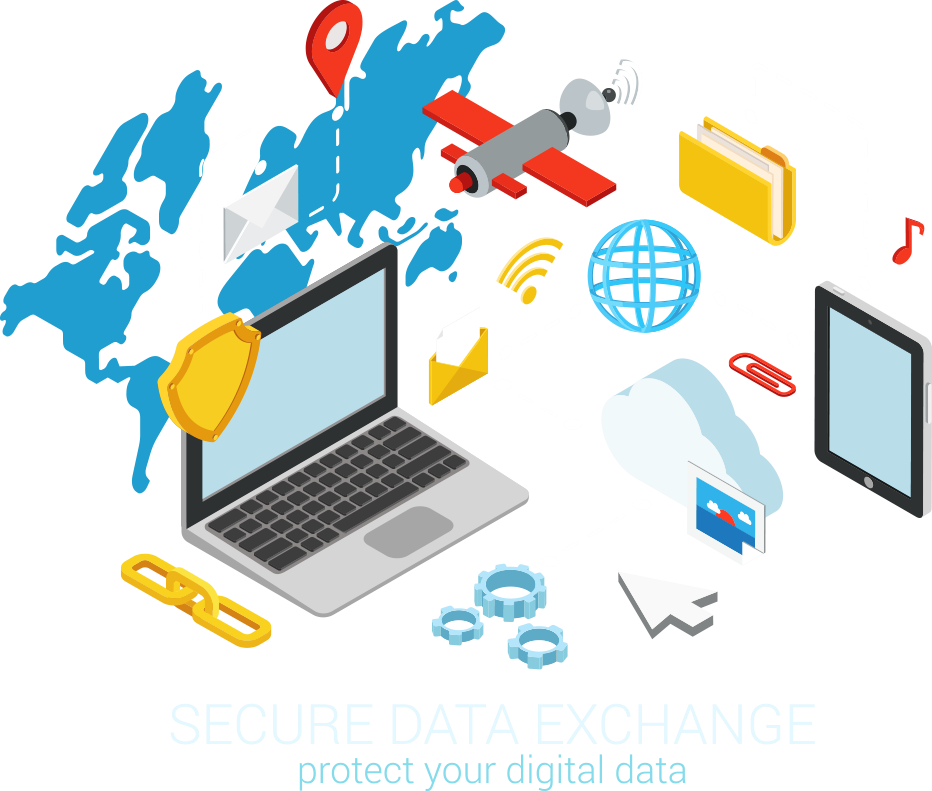 Terima Kasih